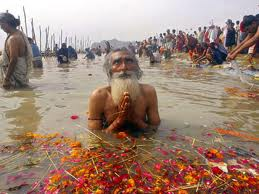 Hinduismen
India
Hinduismens røtter

Fortsatt 90% av hinduer i India

Hinduisme: Sanantana Dharma

Blant de eldste religionene (3000 år)

Ingen grunnlegger
Hva tror de på?
Dharma: Den hellige verdensorden
(Alt har sin plass)

Samsara: Rekken av gjenfødsler
(Ingen kirkegårder)

Karma: Handlinger->Konsekvenser
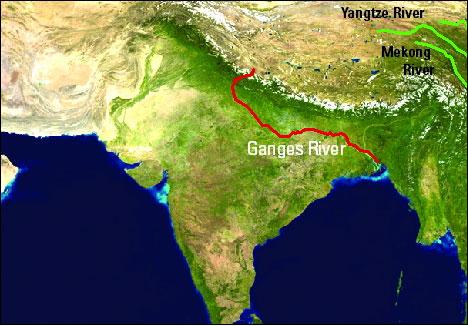 Hva tror de på:
Atman (Evig sjel)

Moksha (Frigjøring fra gjenfødsel - Frelse)

Hvordan?
Bli ett med Verdenssjelen Brahman
Tilbe guder/gudinner
Dø i Varanasi
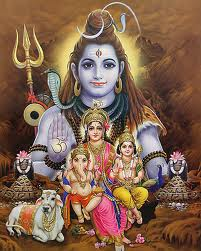 Shiva
Ganesha
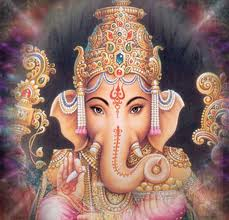 Varanasi – Ganges
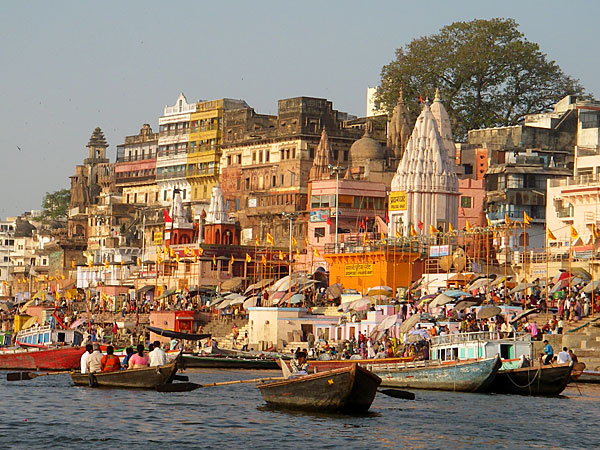 Dagliglivet
Storfamilie – respekt for eldre

Hilser med håndflater mot hverandre

Respekt for alt levende (Vegetar)

Hellig ku
Kastesystemet
Klassesystem

Prestekasten
Krigerkasten
Bonde/håndverker/handels-kasten
Tjenerkasten

Kasteløse
Kastesystemet
Forbud i India mot forskjellsbehandling

Likevel spiller kastene fortsatt en stor rolle

Kaste bestemmer hva som er rent/urent for deg

Kasteløse: søppeltømming, behandle døde ++
Kastesystemet
Eksempel: Prest: uren ved kontakt med lær eller blod

Gifter seg innen egen kaste

Særlig på landsbygda forholder man seg til dette fortsatt
Gud eller Gudene
Guden Brahman

Millioner av andre guder – alle er egentlig uttrykk for Brahman

Vishnu, Shiva
Ritualer
Pudsja – tilbedelse 

Hjemme på eget sted med murti (innviet gudestatue)

Guden kommer på besøk under Pudsja
Ritualer
Tilbedelse i tempelet
Menneskene er på besøk hos gudene

Mange høytider
Lysfesten divali – feiret over hele verden
Pudsja, god mat, gaver, musikk og dans
Religiøse skrifter
Flere – eldste: Vedaskriftene

Skrevet ned 1500-1000 f.v.t.
Ritualer – oppgaver
Upanishadene 
Filosofiske diskusjoner
Finnes én gud – Brahman.

Skrevet på Sanskrit (hellig språk)